14
Impacts de la surpêche
Overfishing impacts
La surpêche Impact sur les réseaux trophiques
 Espèces en danger
Impacts de la surpêche
La surpêche: Impact sur les réseaux trophiques
Impacts de la surpêche
1. Impact sur les réseaux trophique et le fonctionnement des écosystèmes
Cascade trophique
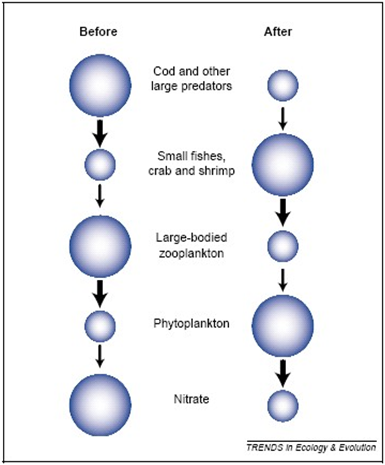 Au Canada, la morue à disparue depuis 1992  Scheffer et al. 2005. Trends in Ecology &  Evolution
Impacts de la surpêche
Impacts de la surpêche
Effets de la surpêche
2. Les phoques, gros consommateurs de petits  poissons pélagiques et d’invertébrés benthiques, ont  profité de la raréfaction des morues…
Impacts de la surpêche
3. La surexploitation perturbe le fonctionnement des écosystèmes dans leur  intégralité
Cascade trophique: cas de la morue
Casini et al., 2009
Impacts de la surpêche
Exemple en mer Noire
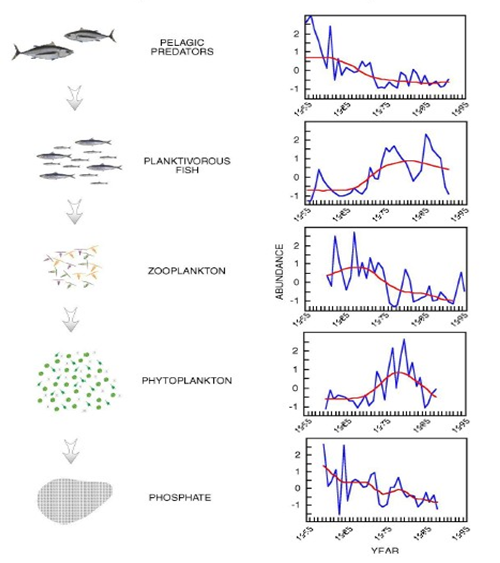 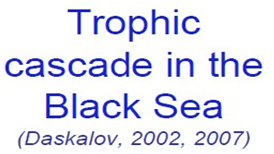 Impacts de la surpêche
La surexploitation perturbe le fonctionnement des écosystèmes dans  leur intégralité.
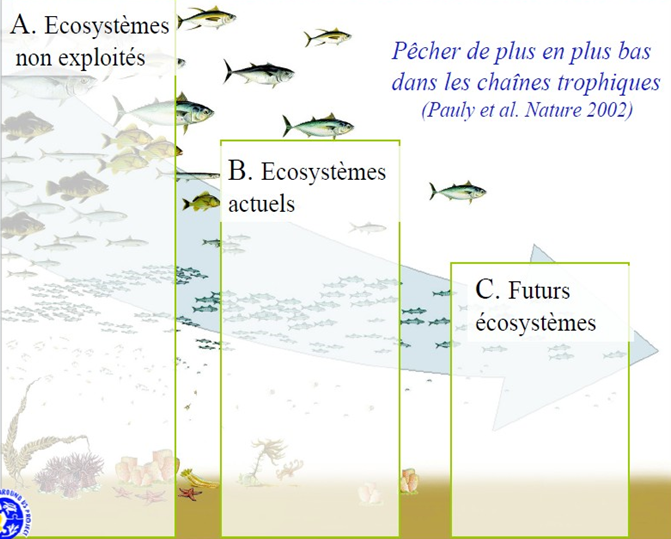 Impacts de la surpêche
La surexploitation perturbe le fonctionnement des écosystèmes dans  leur intégralité.
Invasion des méduses: Menace sur la biodiversité marine
RÉCHAUFFEMENT CLIMATIQUE
PÊCHE INTENSIVE
Elimine ses  Prédateurs
Elimine ses compétiteurs  pour la nourriture
Favorise sa reproduction
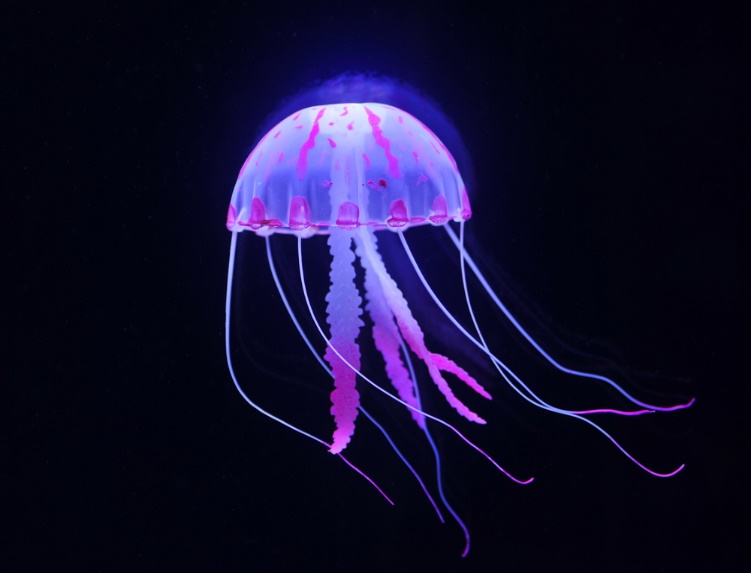 Phytoplancton
Favorise sa  nutrition
EUTROPHISATION
MEDUSES
Les méduses se nourrissent d’œufs de poisson
Déséquilibre de l’écosystème
2.  Espèces en danger
Impacts de la surpêche
Espèces en danger
Le dangereux déclin des populations de requins
Les populations de requins de l'Atlantique-Nord ont chuté de plus de 1/2  au cours   des 15 dernières années
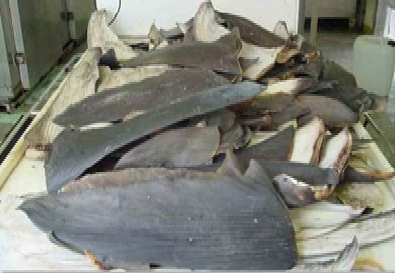 Les requins ont un cycle de croissance lent et un taux de  fécondité faible. Ceci explique que les requins sont très  sensibles à la surexploitation car il faut de nombreuses années  pour reconstituer les stocks.
Impacts de la surpêche
Espèces en danger
En Algérie, les requins sont en danger.
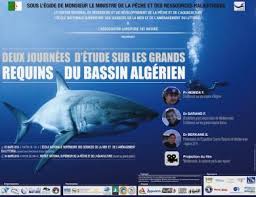 Impacts de la surpêche
Espèces en danger
Le déclin des populations de thons
Les scientifiques et les protecteurs de l’environnement s’inquiètent de l’évolution du  thon rouge, une espèce emblématique en mer Méditerranée d’intérêt économique  et écologique très important.
Le nombre de thons rouges adultes – en âge de se reproduire – a diminué de  80% au cours des 20 ans précédents.
Un nombre important de thons juvéniles est capturé chaque saison
Impacts de la surpêche
Espèces en danger
Le déclin des populations de thons
Évolution de la biomasse de la population reproductrice du thon rouge (Atlantique et en Méditerranée) (Source: SCRS, 2008). 
	Aujourd'hui, avec les différentes formes de pêche illégale du thon, la situation s'est encore détériorée. Ce sont principalement des bateaux de pays méditerranéens qui pratiquent cette pêche illégale en dépassant largement les quotas qui leur sont légalement accordés ou en  pêchant sans autorisation.
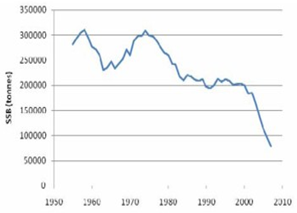 Impacts de la surpêche
Le déclin   des 
populations de
thon en Algérie
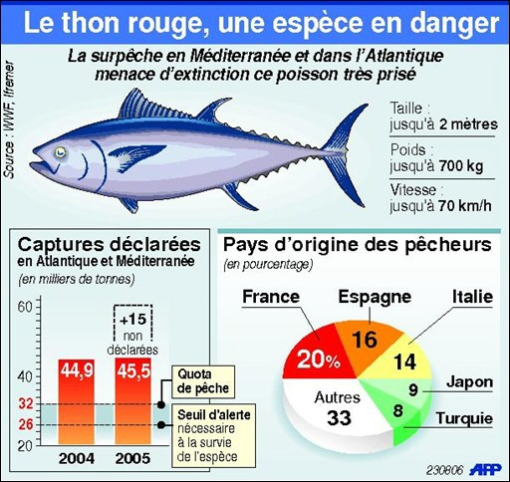 Le ministère de la Pêche et des Ressources halieutiques a retenu 4 navires  pour pêcher le quota de thon rouge de l’Algérie pour l’actuelle campagne et qui s’élève à 243 tonnes.
Impacts de la surpêche
Espèces en danger
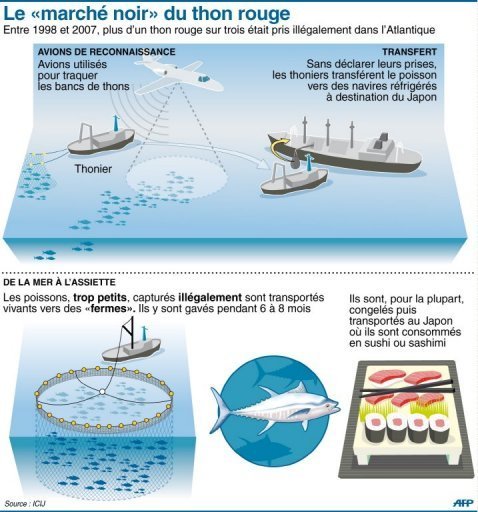 Le déclin   des 
populations de
thon en Algérie
Communication de la conférence de la Cicta L’Algérie a bénéficié de 100 t supplémentaires en dehors de sa quote - part annuelle sur le quota global.
Impacts de la surpêche
Pêches accessoires et rejets
Les prises accessoires. L’homme ne consomme qu’un nombre très limité d’espèces capturées. En mer du nord 600000 tonnes de poissons seraient rejetées par les pêcheurs (3% de la biomasse totale de l’ichtyofaune et 22% des quantités de poissons. Selon une étude anglaise  pour 3 poissons pêchés par les chalutiers 2 sont rejetés sans vie (Enever et al., 2005).
+ 150 000 tonnes d’invertébrés benthiques.
Impacts de la surpêche
Pêches accessoires et rejets
Les rejets en mer de captures d’espèces accessoires (car sans ou avec  peu d’intérêt commercial) sont très élevés et représentent 27 millions de  tonnes sur un total de captures mondiales de 85 millions de tonnes (soit  environ 30 % des captures déclarées). Pour 1 kg de crevettes pêchées, il faudra rejeter en moyenne  5 à 10 Kg de prises accessoires !
300000 cétacés meurent / an dans le monde  du fait des activités de pêche.
350 marsouins en Manche en 1000 jours de mer
Impacts de la surpêche
La structure physique des habitats des fonds marins est modifiée par les méthodes de pêche à impact sur les fonds.
Dragues à pétoncles
Impacts de la surpêche
Destruction des ressources et habitats
Destruction of resources and habitats
impact des engins de pêche “les buldozers des mers”.
Chaque année le chalutage couvre la 1/2 du plateau continental mondial.
Avant chalutage
Après chalutage
Impacts de la surpêche
Pêche à la dynamite: un désastre écologique
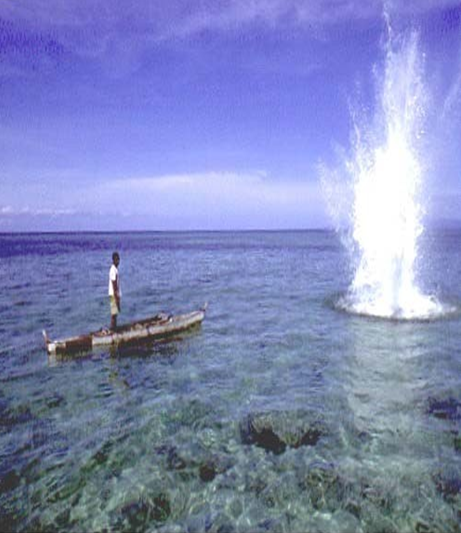 Avant explosion
Après explosion
Impacts de la surpêche
Pêche à la dynamite à Oran: Les récentes échouages de plusieurs centaines de kilos de poissons au large des plages de Bousfer, d’El Ançor et des Andalouses confirment que la mafia de la pêche recourt aux explosifs. Juillet 2014
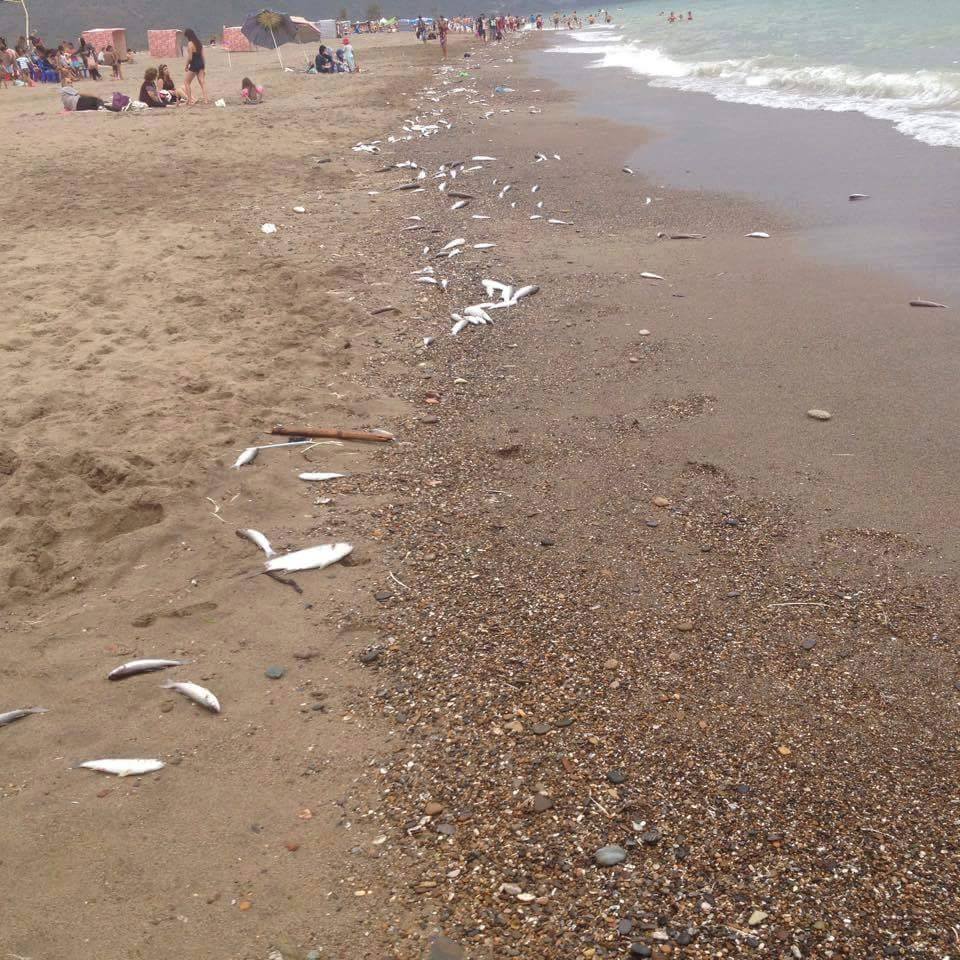 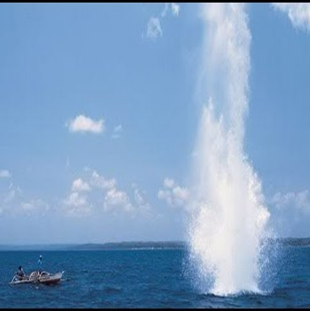 Dynamite fishing in Oran: an ecological disaster The recent strandings of several hundred kilograms of fish off the beaches of Bousfer, El Ançor and the Andalusians confirm that the fishing mafia uses explosives. July 2014
Impacts de la surpêche
En 10 ans en Méditerranée, la biomasse des sardines a été divisée par 3, passant de + de 200000 à - 67000 t. On retrouve ces mêmes proportions chez l’anchois. 

Les réserves de poissons en mer Méditerranée s’épuisent à une si grande vitesse qu’il n’y aura plus aucune sardine à pêcher  d’ici 5 ans. Alarmant !

Un cri d’alarme qui fait froid dans le dos. Les Algériens ne pourront plus consommer une seule sardine, pêchée dans les eaux nationales, d’ici 5 ans.
La sardine n’est pas le seul poisson menacé d’extinction en mer Méditerranée. Merlans, dorades, crevettes, sépias et rougets comptent également parmi les espèces en voie de disparition sur le bassin méditerranéen. 11 espèces de poisson qui disparaîtront dans les 5 prochaines années de la Méditerranée. L’Union mondiale pour la nature a publié un chiffre encore plus inquiétant en 2011, révélant que 43 espèces de poisson ne seront bientôt plus présentes dans les eaux méditerranéennes.
Impacts de la surpêche
Exemple du corail rouge en Algérie
L’Algérie possède la plus grande réserve de corail rouge de Méditerranée, l’or rouge. Elle détient les plus grandes réserves mondiales de corail rouge, dont la pêche est réglementée par l'État. Négocié à plus de 800 €/Kg, avec des branches qui peuvent atteindre parfois jusqu’à 15 000 € la pièce.
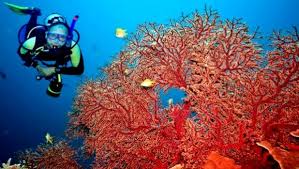 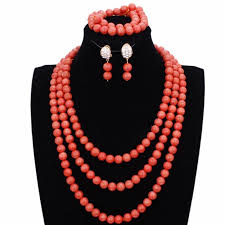 Impacts de la surpêche
Exemple des tortues de mer au Costa Rica
Plage du Costa Rica : lieu de ponte des tortues de mer. Un coin de paradis ? Spectacle unique qui pourrait disparaître, puisque l'espèce est  aujourd'hui menacée.
Impacts de la surpêche
Exemple des tortues de mer au Costa Rica
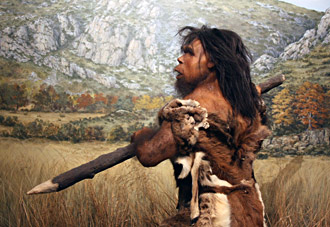 La nature ne pouvait pas prendre de risque plus grand que laisser naître l’homme (Hans Jonas)
Nature couldn't take a bigger risk than letting man be born
Merci pour votre attention